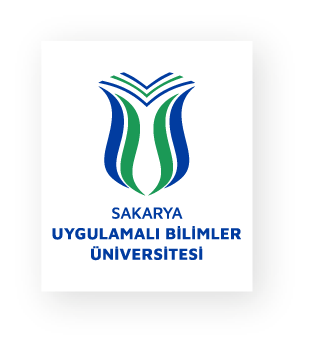 Yabancı Diller Yüksekokulu
Organizasyon Şeması
MÜDÜR
DR.ÖĞR.ÜYESİ  İSMAİL GÜRLER
YÜKSEKOKUL KURULU
YÜKSEKOKUL YÖNETİM KURULU
MÜDÜR YARDIMCISI
MÜDÜR YARDIMCISI
Dr.Öğr.Üyesi Pınar YENİ PALABIYIK
Öğr.Gör.Ayşe Nur KILINÇ
HAZIRLIK BÖLÜM BAŞKANLIĞI
YÜKSEKOKUL SEKRETERLİĞİ
YÜKSEKOKUL SEKRETERİ
HALİDE YELİZ KAMA
DESTEK HİZMETLER
ÖĞRENCİ İŞLERİ
TAŞINIR MAL KAYIT KONTROL
SATINALMA
MALİ İŞLER
YAZI VE PERSONEL İŞLERİ
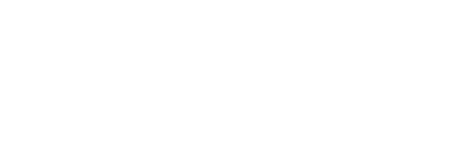 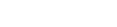